КАРТОТЕКА 
ПЕСЕН
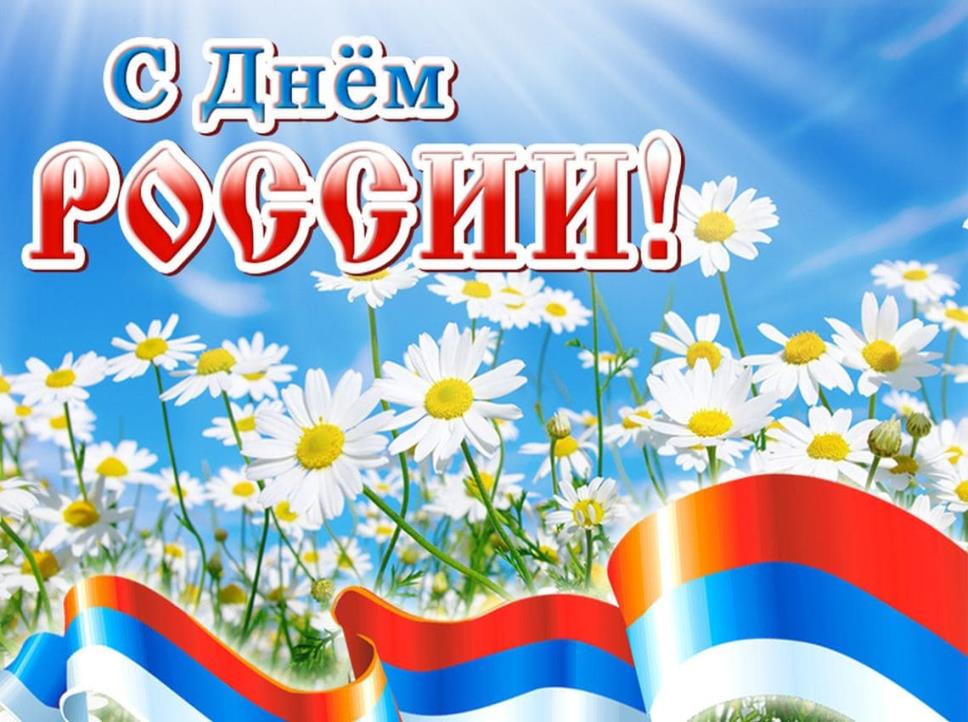 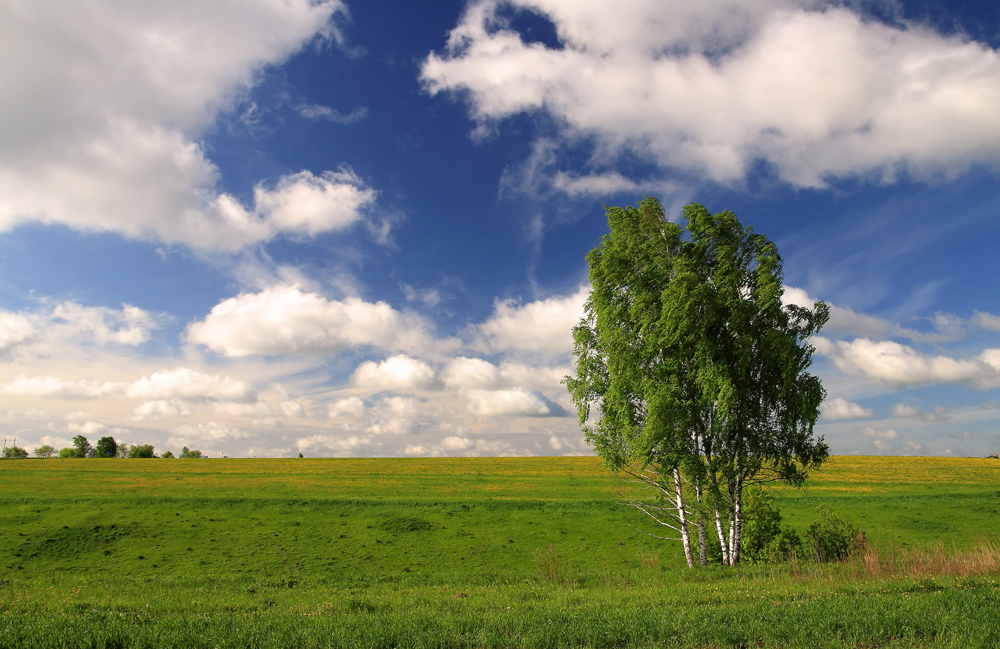 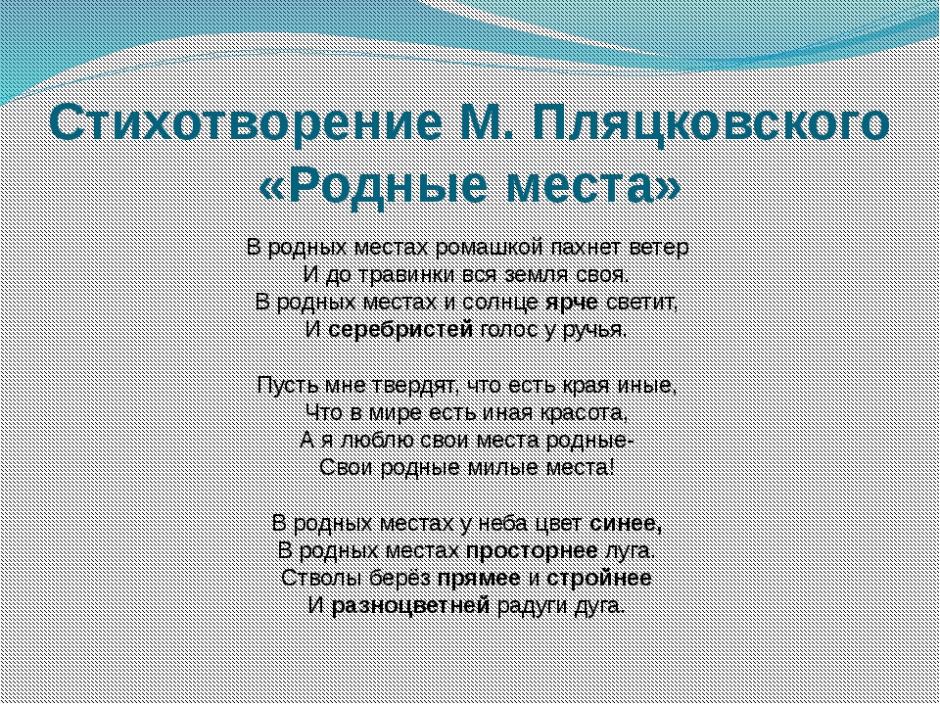 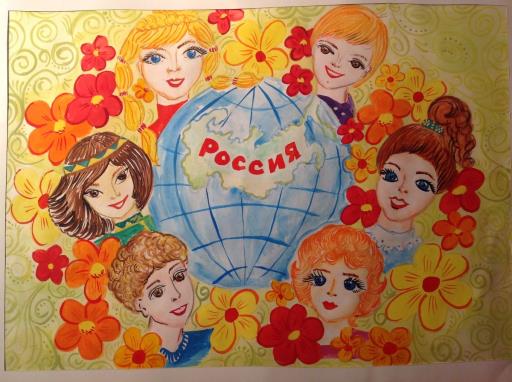 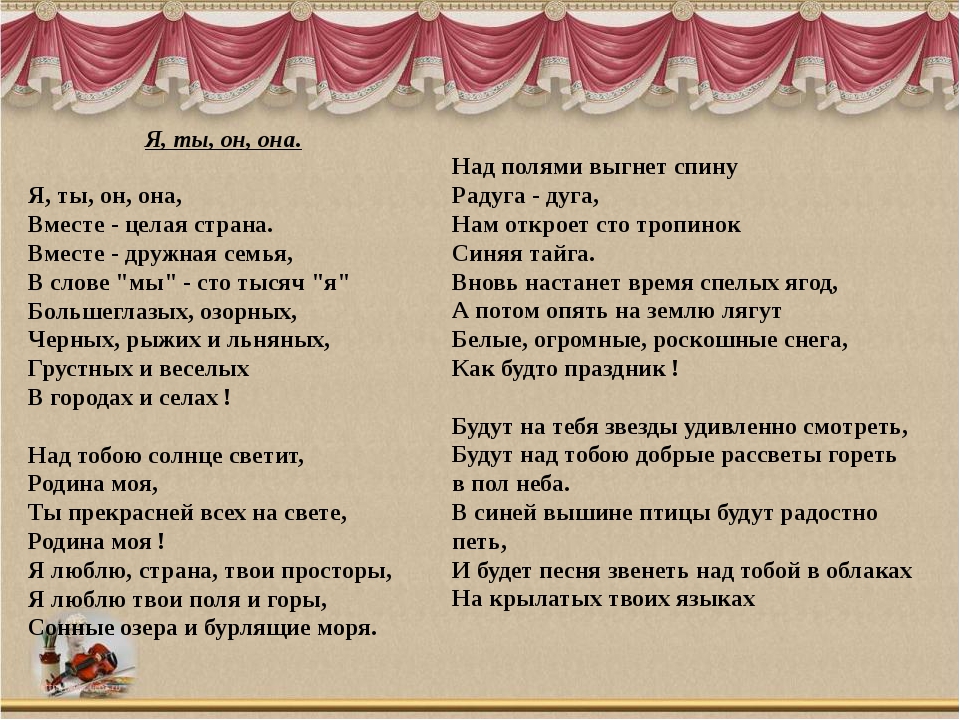 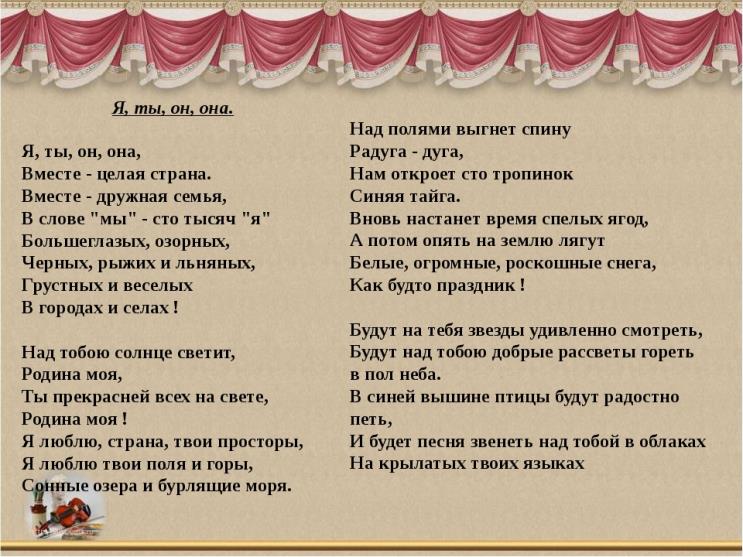 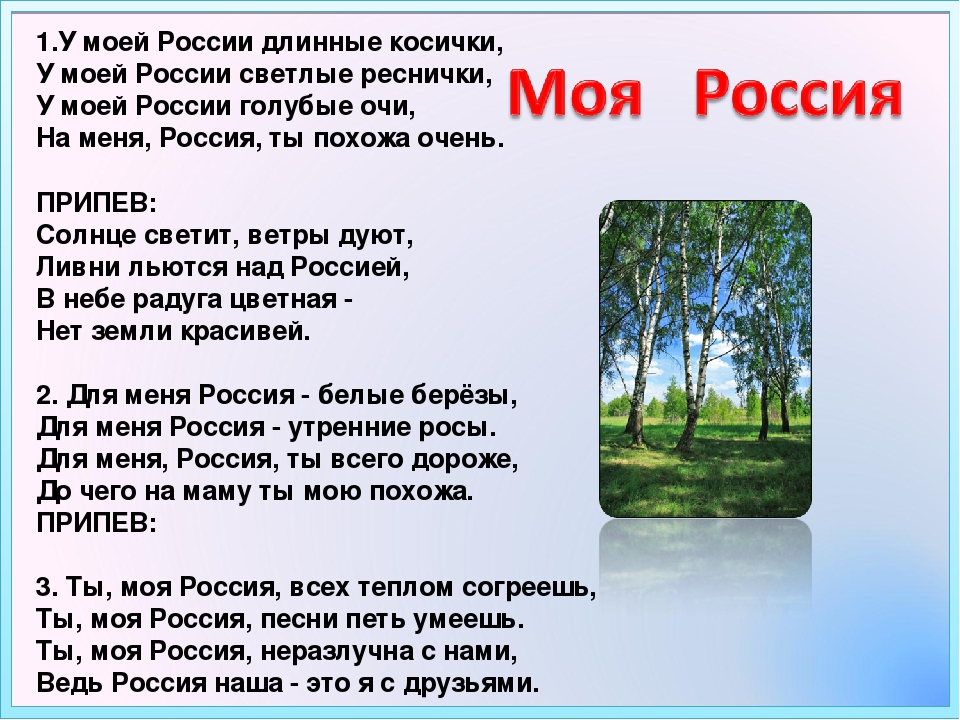 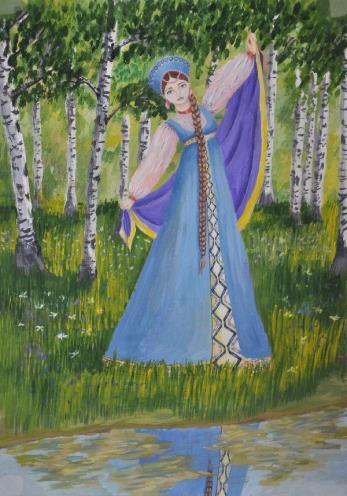 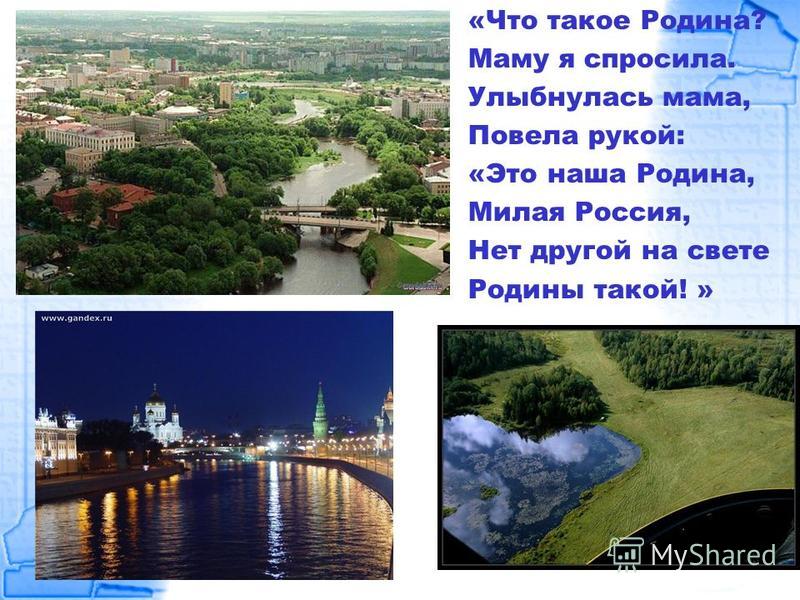 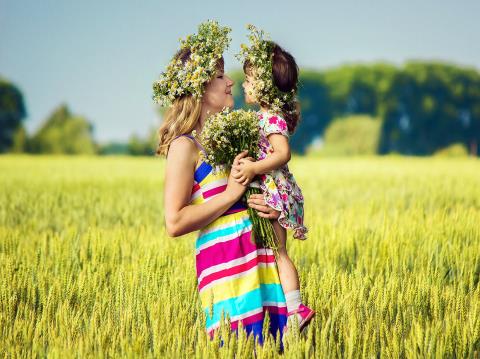 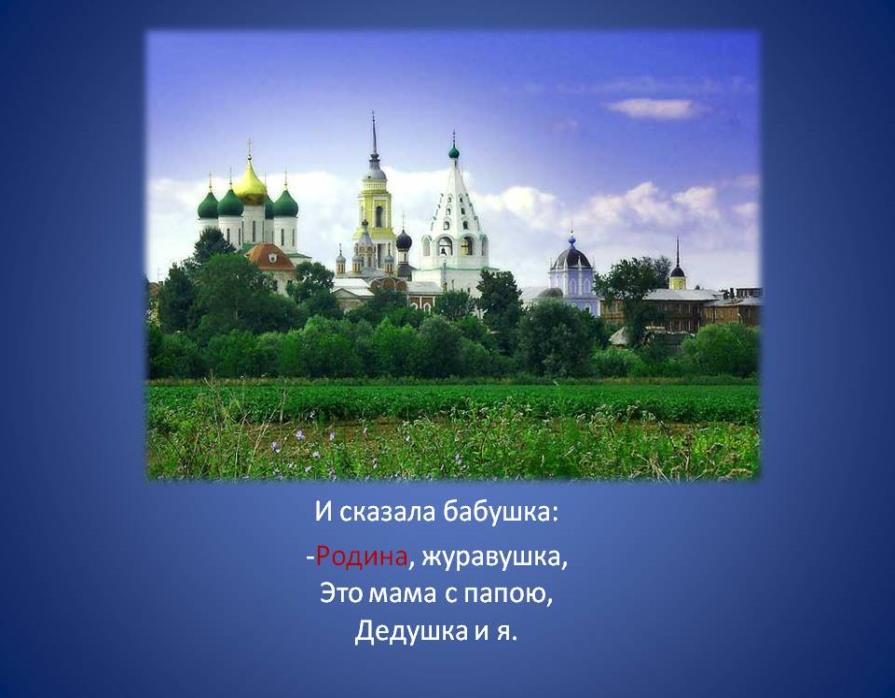 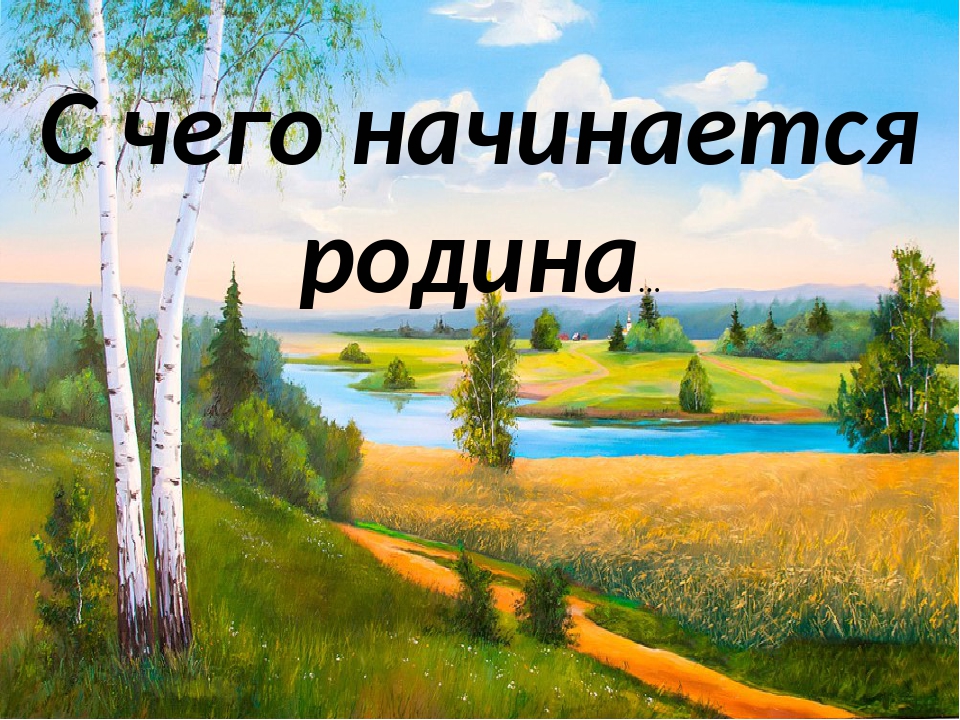 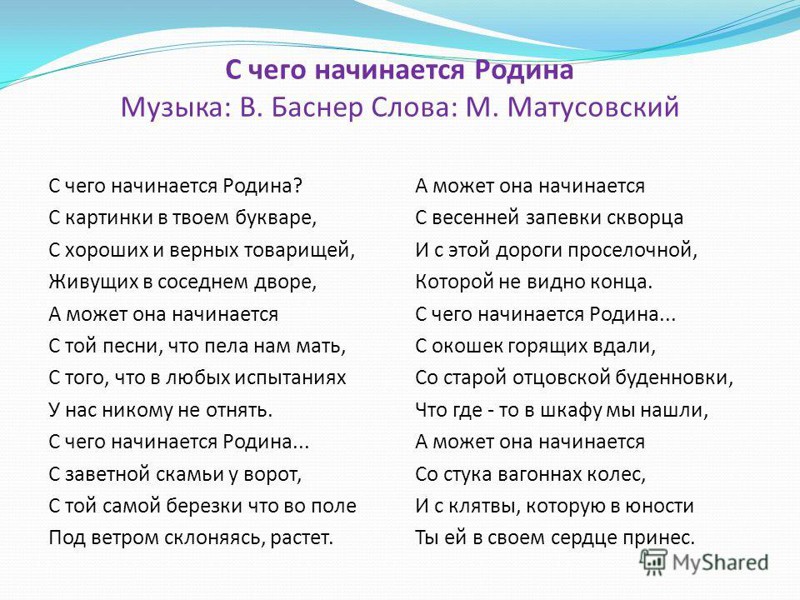 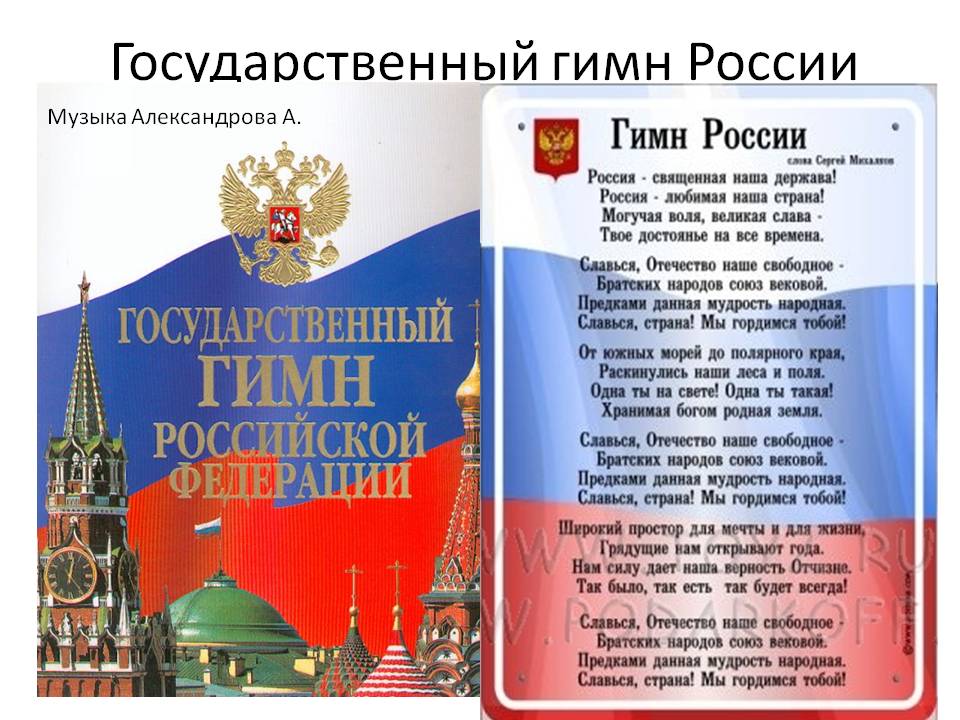